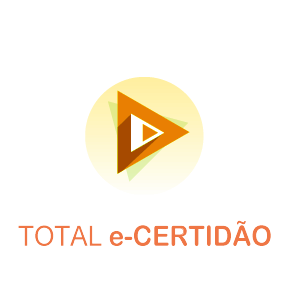 Copyright © 2016 Total Sistemas. Todos direitos reservados.
INSTALAÇÃO TOTAL E-CERTIDÃO
Baixando a nova atualização do sistema Total Gerencial, haverá um botão 
“TOTAL e-CERTIDAO”(Indicado neste tutorial pela seta vermelha). Clicando nele,
 você efetuará o download de nosso aplicativo “Setup_eCertidão.exe”, que será 
iniciado automaticamente ao término do download.
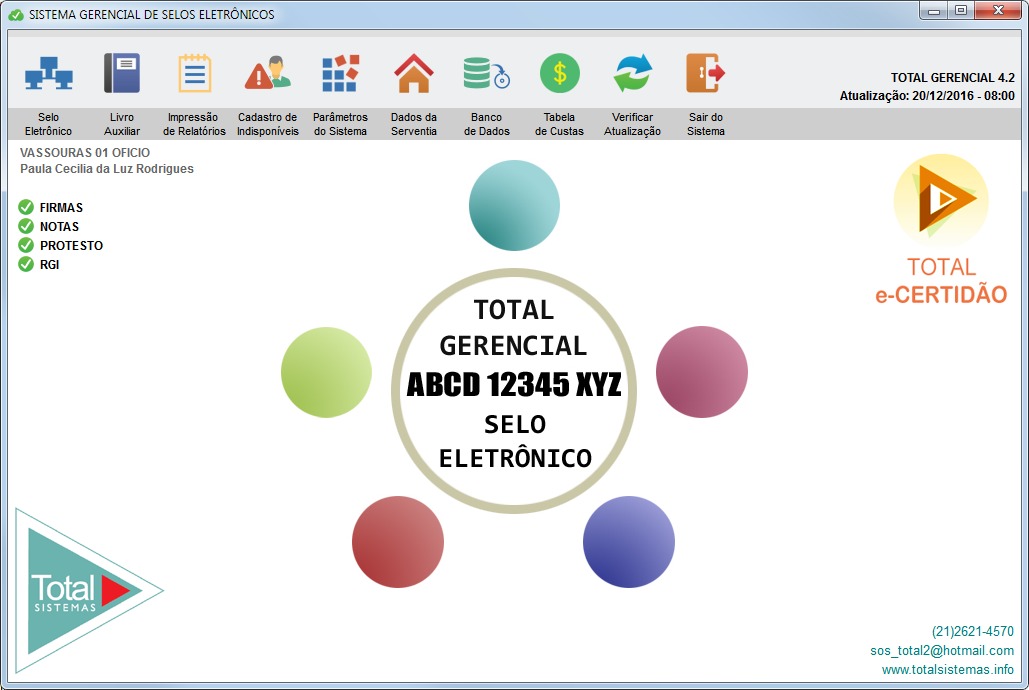 INSTALAÇÃO TOTAL E-CERTIDÃO
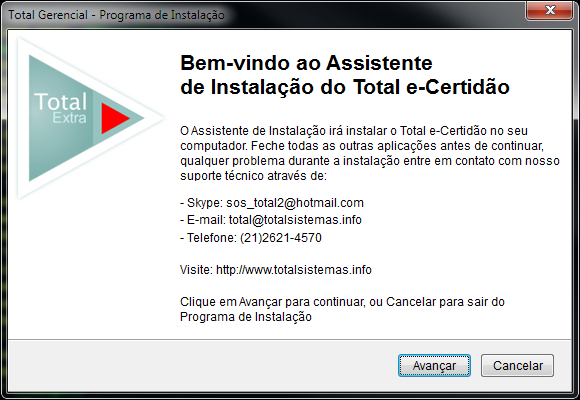 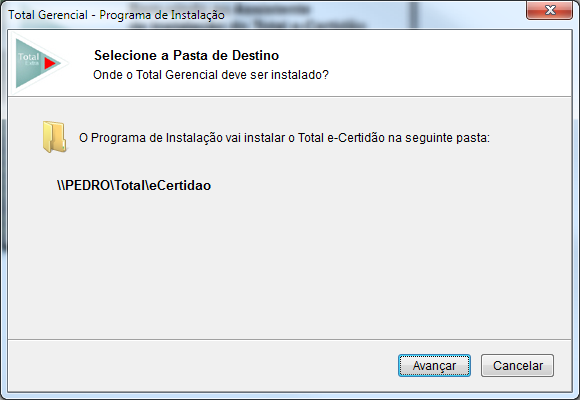 Quando o Setup_eCertidão iniciar, 
para continuar a instalação basta clicar
“Avançar”.
INSTALAÇÃO TOTAL E-CERTIDÃO
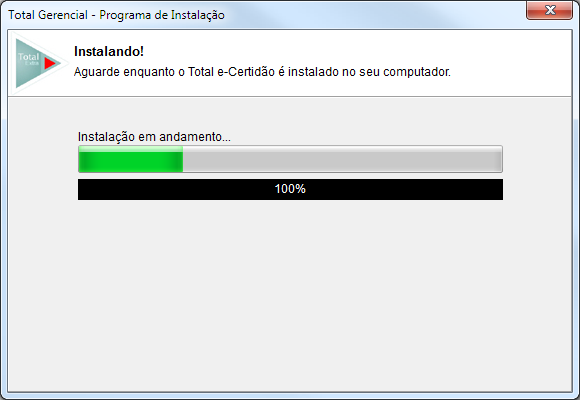 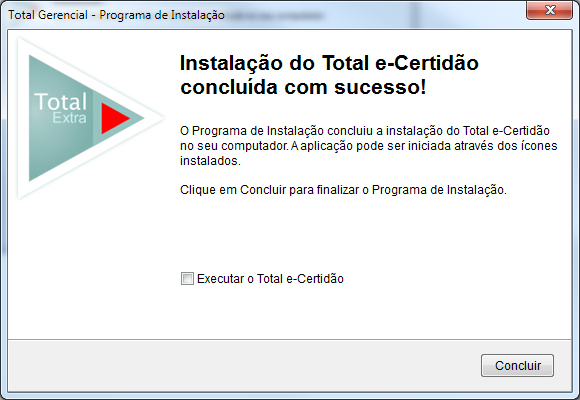 Aguarde o andamento da 
instalação terminar, após 
clique em “Concluir”.
TELA DE PARÂMETROS
Antes de Começar é necessário fazer as configurações iniciais do sistema.
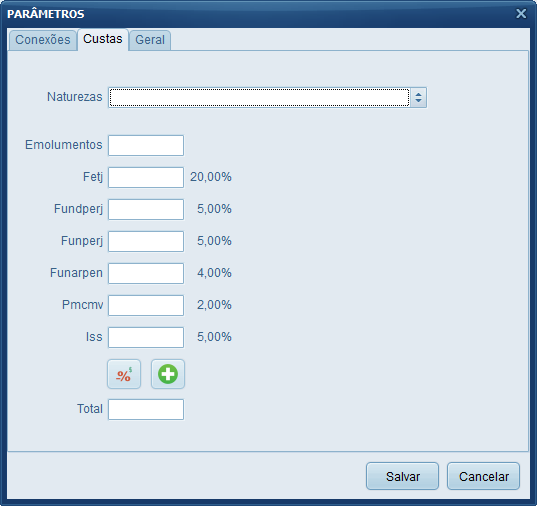 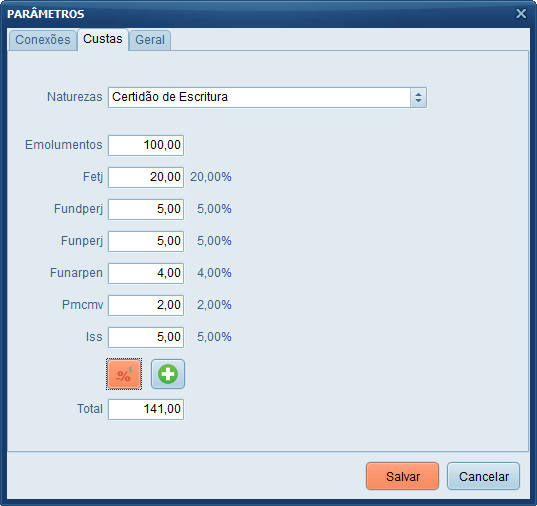 Nesta tela você poderá configurar as custas (para cada natureza)
 da sua certidão eletrônica.

         Configure as custas dos emolumentos e verifique se o valor total
É igual ao configurado na parte de cadastro de
       emolumentos no site do E-Cartório.
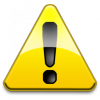 TELA DE PARÂMETROS
Nesta tela indicamos qual ambiente que o cartório está utilizando. Para a primeira certidão é preciso que ela seja feita em ambiente de HOMOLOGAÇÃO e após, é liberado para o ambiente de PRODUÇÃO. Ao efetuar a instalação  do sistema TOTAL e-Certidão, entre no site :
(http://anoregrj.homologacao.com.br/Home/View/Default.aspx#/Home)
com o perfil de “REQUERENTE”. Faça pedido de um ato existente em seu cartório (conforme o treinamento dado pelo e-cartorio e não é preciso efetuar o pagamento do boleto gerado pelo site).  Após isso, aguarde o processamento do seu pedido para o status de “PAGAMENTO REALIZADO”.
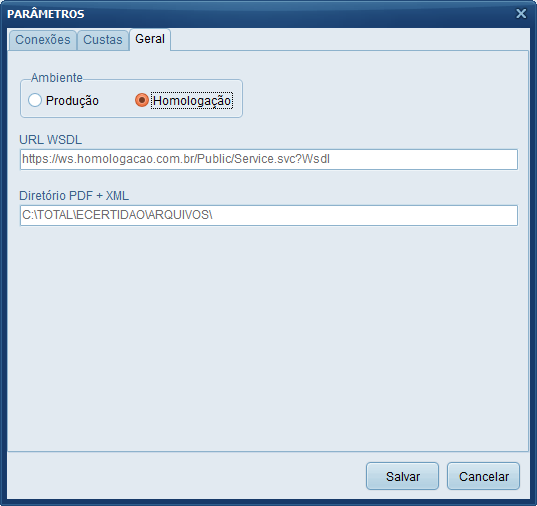 TELA INICIAL DO SISTEMA
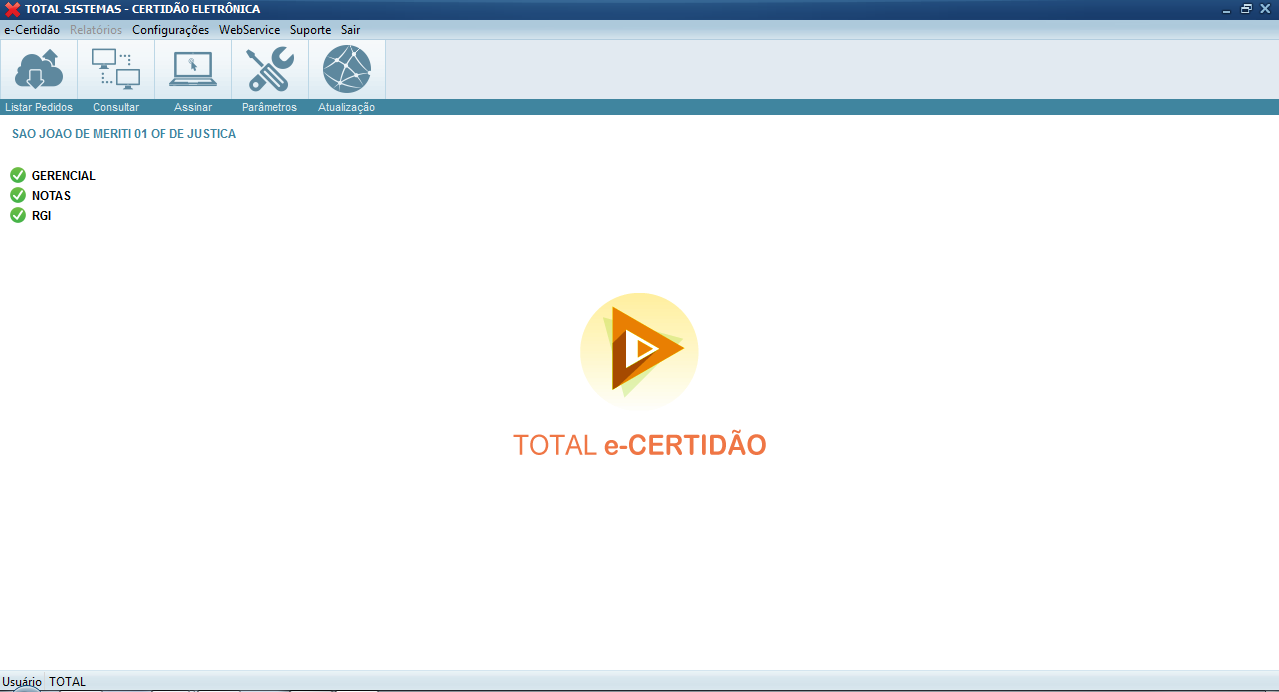 Nesta tela você encontrará acesso a todas funcionalidades
 do sistema e-Certidão como:
-    Listar Pedidos
Consultar
Assinar
-    Parâmetros
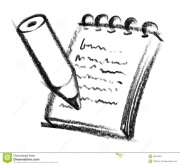 OBS: O botão Atualização,
 serve para baixar novas atualizações do sistema.
TELA LISTAR PEDIDOS
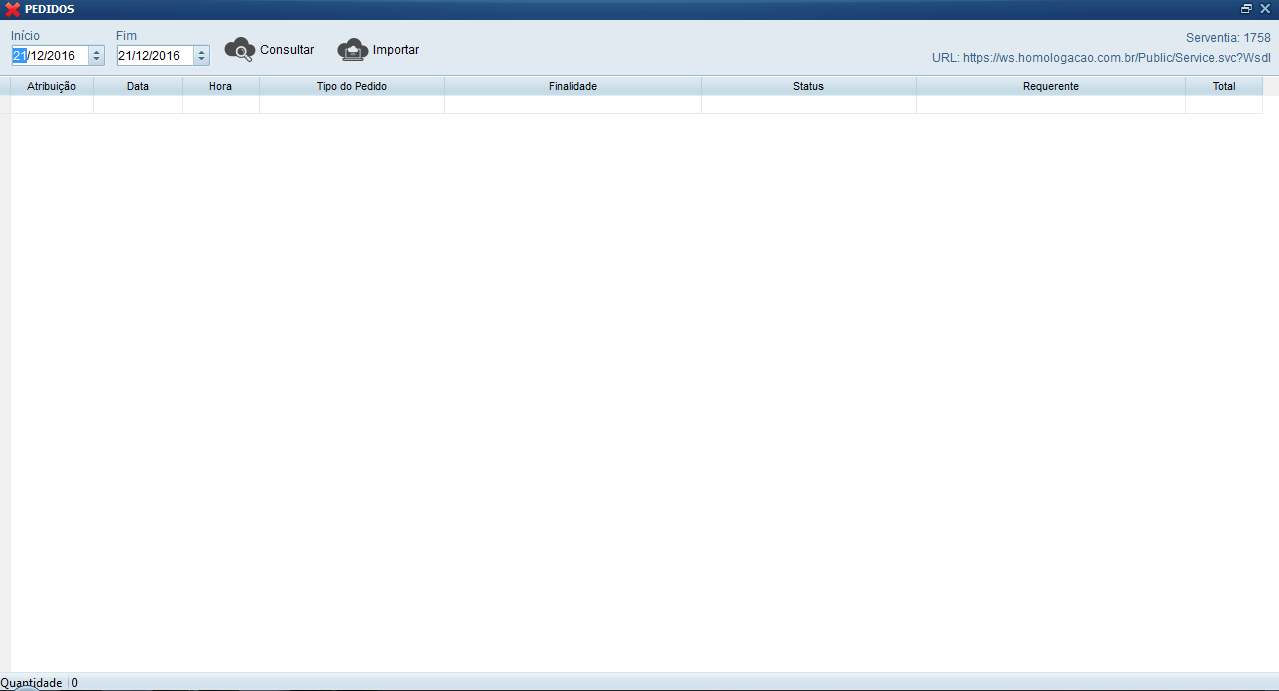 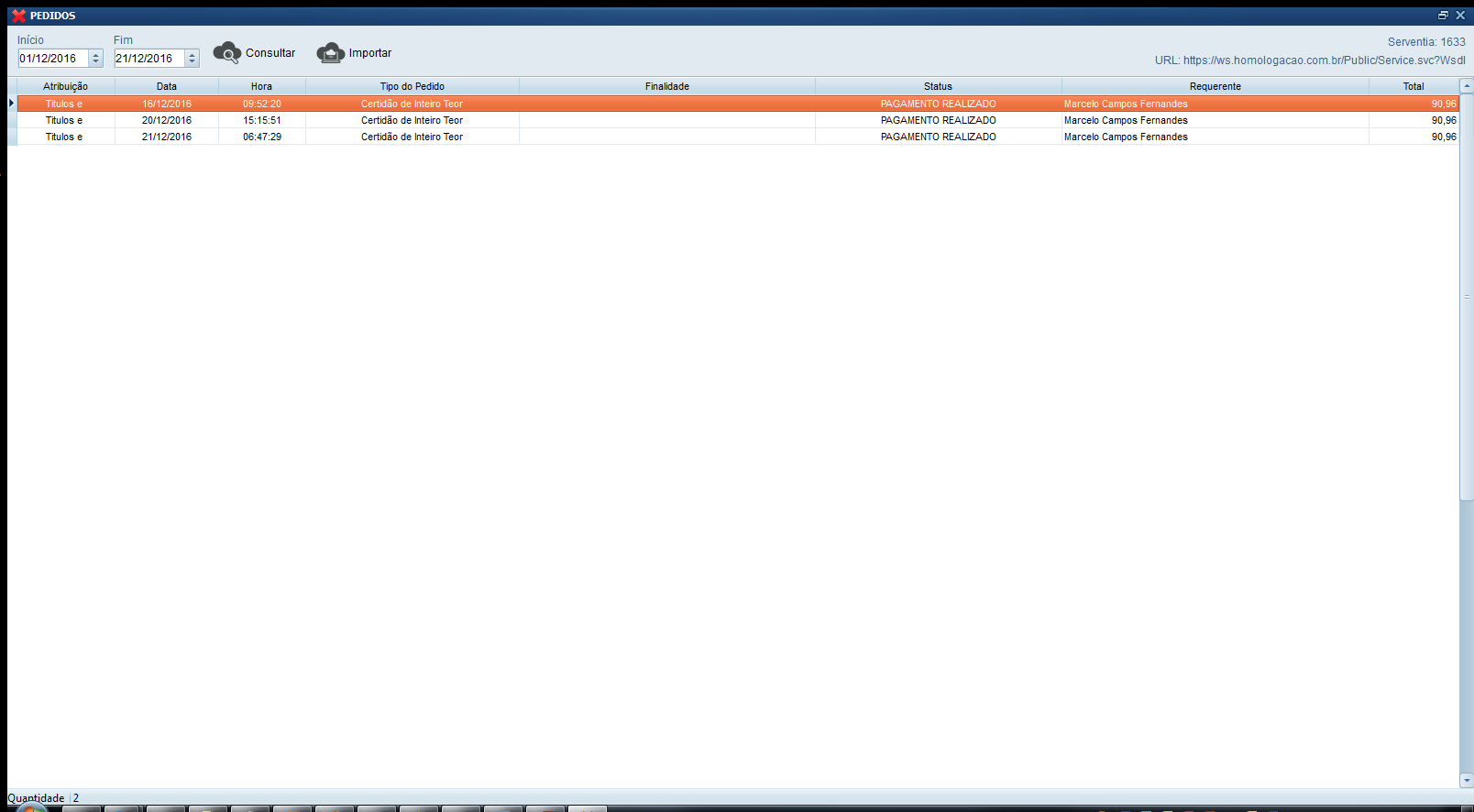 Essa é a tela aonde buscamos o pedido da certidão Eletrônica no site do e-Cartório.
- Com o Botão Consultar iremos listar todos aqueles pedidos do site que estiverem com o STATUS de PAGAMENTO REALIZADO. 
- Com o Botão Importar, os pedidos serão encaminhados para seus respectivos sistemas.
TELA CONSULTA DE PEDIDOS
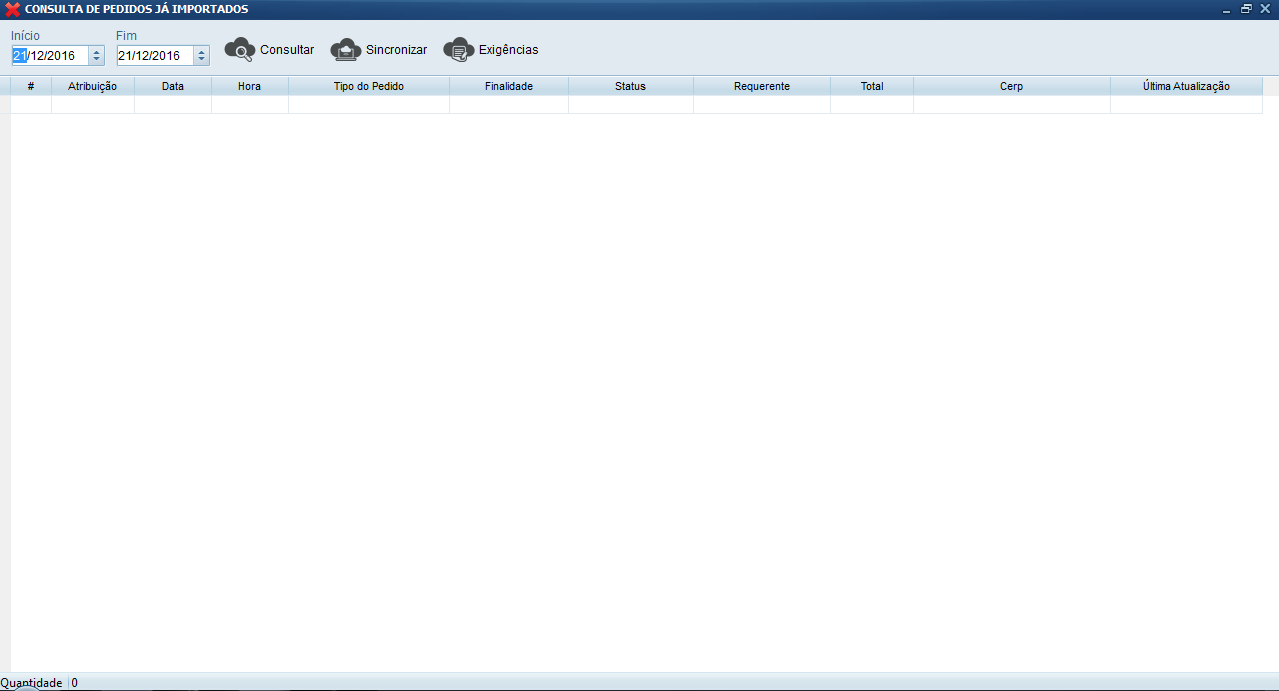 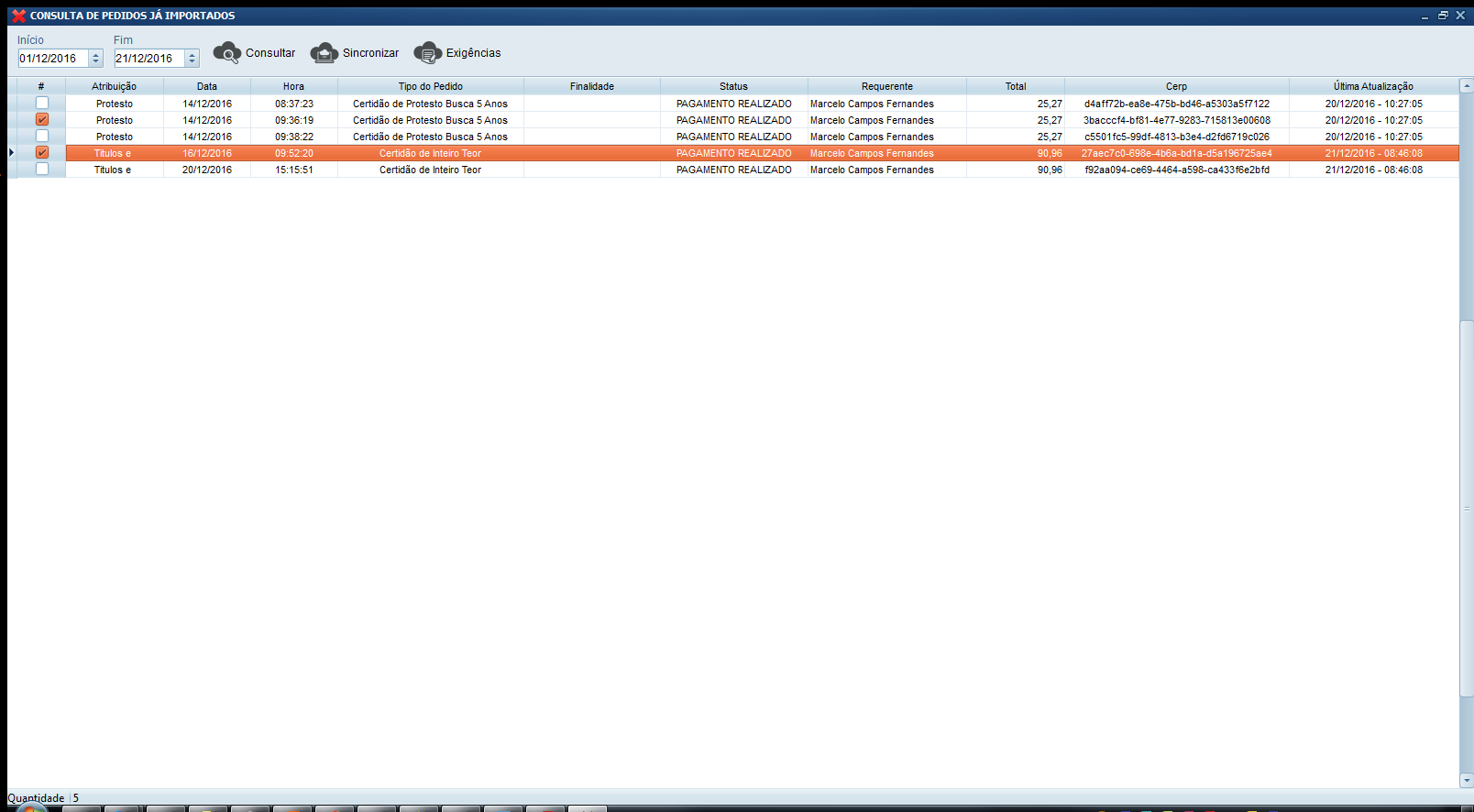 Nesta tela:
Com o Botão Consultar >> Listamos os pedidos de certidões já importados; 
Com o Botão Sincronizar >> Atualizamos o status do pedido da Certidão;
Com o Botão Exigência >> O funcionário pode cadastrar as exigências
 para o requerente cumprir.
TELA DE GERAÇÃO DO ATO ELETRÔNICO
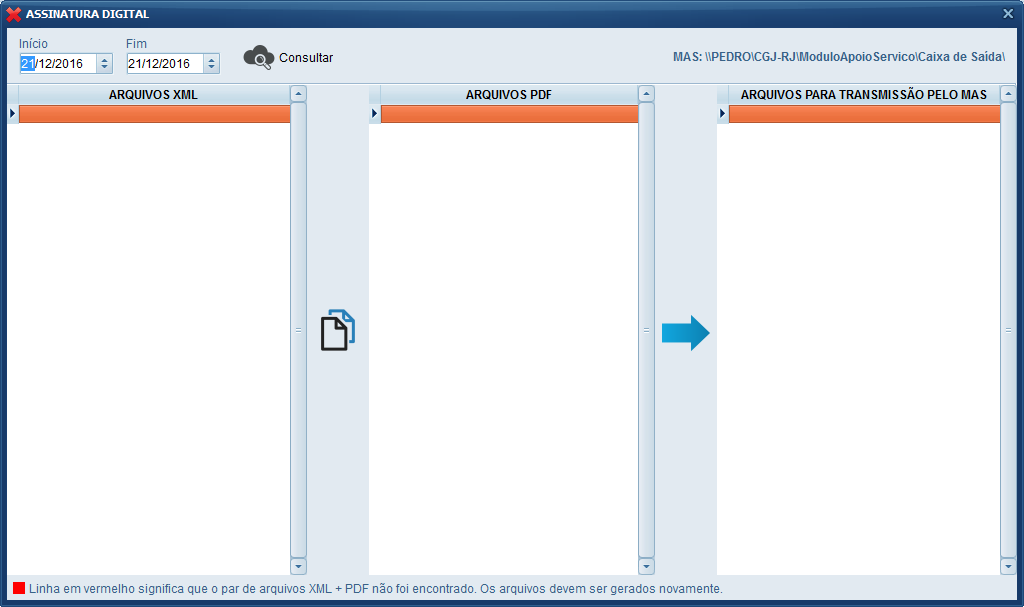 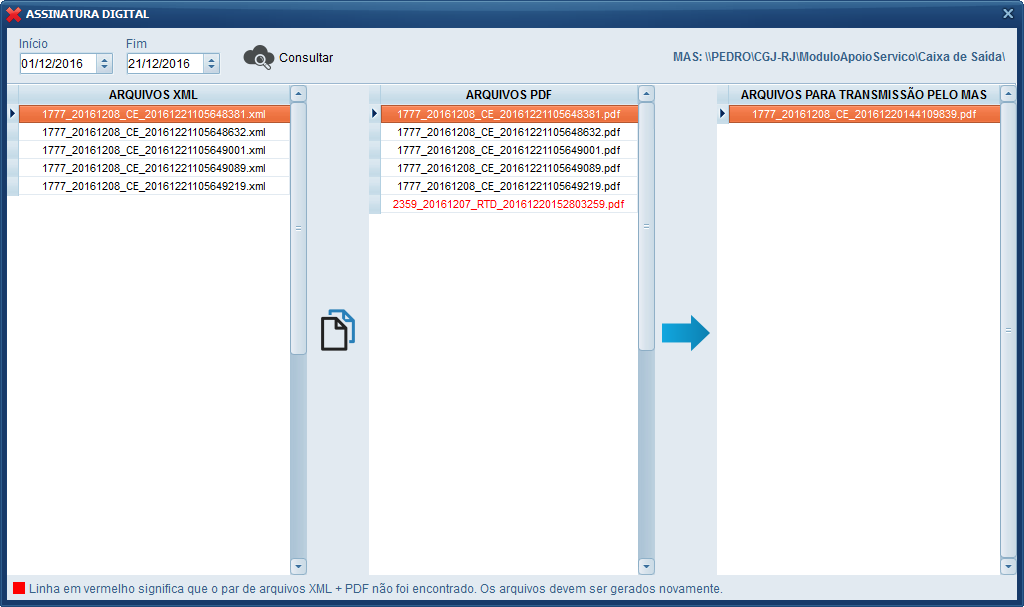 Nesta tela, consultamos os pares de arquivos de XML e PDF
que foram gerados de acordo com o período informado.
Se um dos pares não for encontrado na pasta de
destino, marcaremos de vermelho o arquivo.
Lembrando: Não será gerado o arquivo de transmissão se o mesmo
estiver em vermelho.
TELA DE GERAÇÃO DO ATO ELETRÔNICO
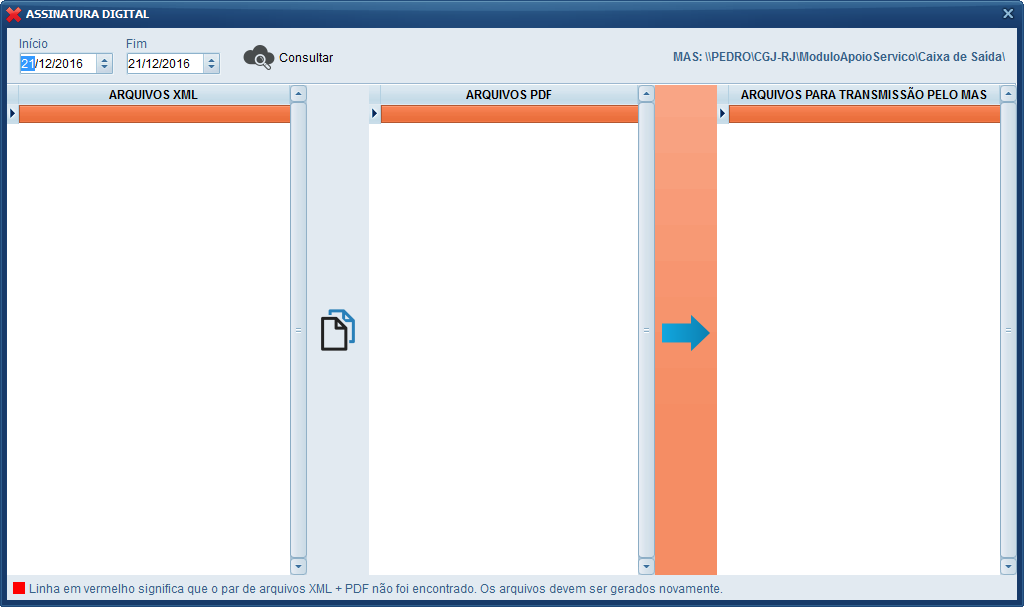 Ao clicar na Seta Azul irá
abrir a caixa de Certificados
Disponíveis no Computador.
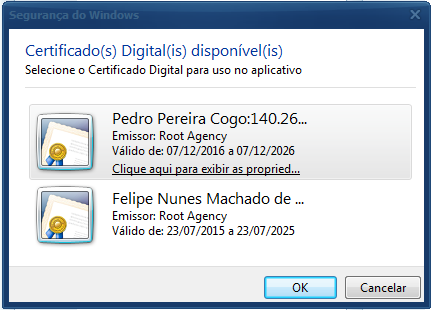 Importante:
Somente pessoas habilitadas no 
MAS(Módulo de Apoio ao Serviço) podem gerar o
Ato Eletrônico.